Деловая игра «ЗНАТОКИ ФГОС ДО»
СЕМЬЯ
Ответ: Договор с родителями
СЕМЬЯ
Ответ: Участники
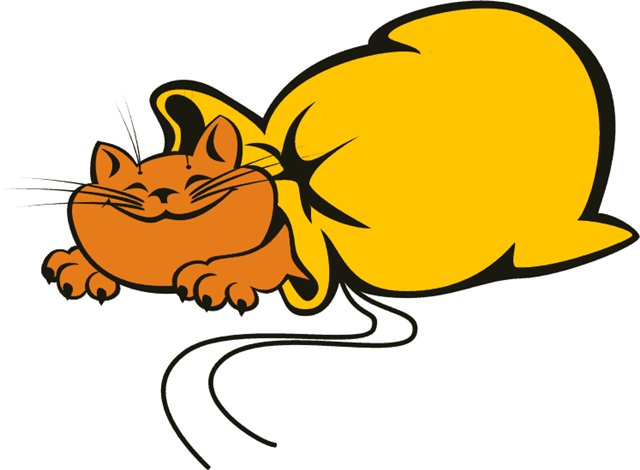 СЕМЬЯ
Ответ: Проводится при необходимости педагогом-психологом для выявления и изучения индивидуально-психологических особенностей детей, только с согласия его родителей (законных представителей), с целью психологического сопровождения и проведения квалифицированной коррекции развития детей.
ДОКУМЕНТЫ
Ответ: Ст. 44, п. 1 Закона «Об образовании» РФ
ДОКУМЕНТЫ
Ответ: Устав образовательного учреждения
ДОКУМЕНТЫ
Ответ: Конвенция о правах ребенка
ФГОС ДО
Ответ: Федеральный государственный образовательный стандарт дошкольного образования
ФГОС ДО
Ответ: 
- Требования к структуре  ООП ДО
- Требования к условиям реализации ООП ДО
- Требования к результатам освоения ООП ДО
ФГОС ДО
Ответ: Пять.
1)  социально-коммуникативное развитие;
2)  познавательное развитие; 
3)  речевое развитие; 
4)  художественно-эстетическое развитие;
5)  физическое развитие.
ООП ДО – требования к Структуре
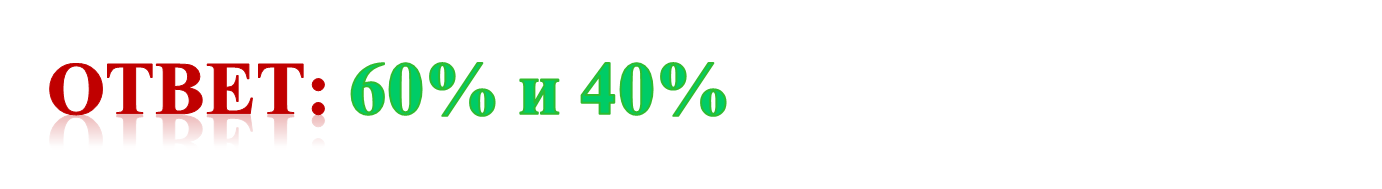 ООП ДО – требования к Структуре
Ответ: 
Социально-коммуникативное развитие
ООП ДО – требования к Структуре
Ответ: Дополнительный раздел Программы – краткая презентация
ООП ДО – требования к условиям
Ответ: 1. психолого-педагогические условия   
2. кадровые условия      3. материально-технические условия    4.финансовые условия  5. развивающая предметно-пространственная среда
ООП ДО – требования к условиям
Ответ: 
 РППС должна быть содержательно-насыщенной, трансформируемой, полифункциональной, вариативной, доступной и безопасной.
ООП ДО – требования к условиям
Ответ: 
 Приказ Минтруда России от 18.10.2013 N 544н "Об утверждении профессионального стандарта  «Педагог»
ООП ДО – требования к результатам
Ответ: дошкольному возрасту
ООП ДО – требования к результатам
Ответ: Может проводиться. Педагогическим работником для индивидуализации образования и  оптимизации работы с группой детей.
ООП ДО – требования к результатам
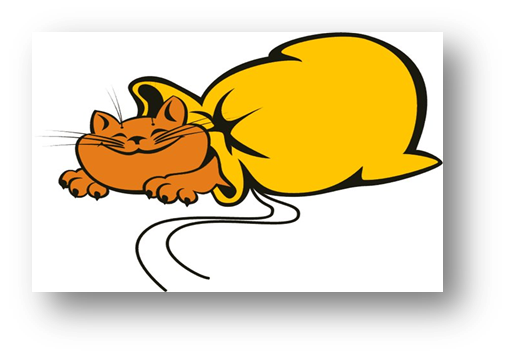 Ответ: При температуре воздуха ниже 15°С и скорости ветра более 7 м/с
кроссворд
кроссворд
кроссворд
кроссворд
кроссворд
кроссворд
кроссворд
кроссворд
кроссворд
кроссворд
кроссворд
кроссворд
кроссворд
кроссворд
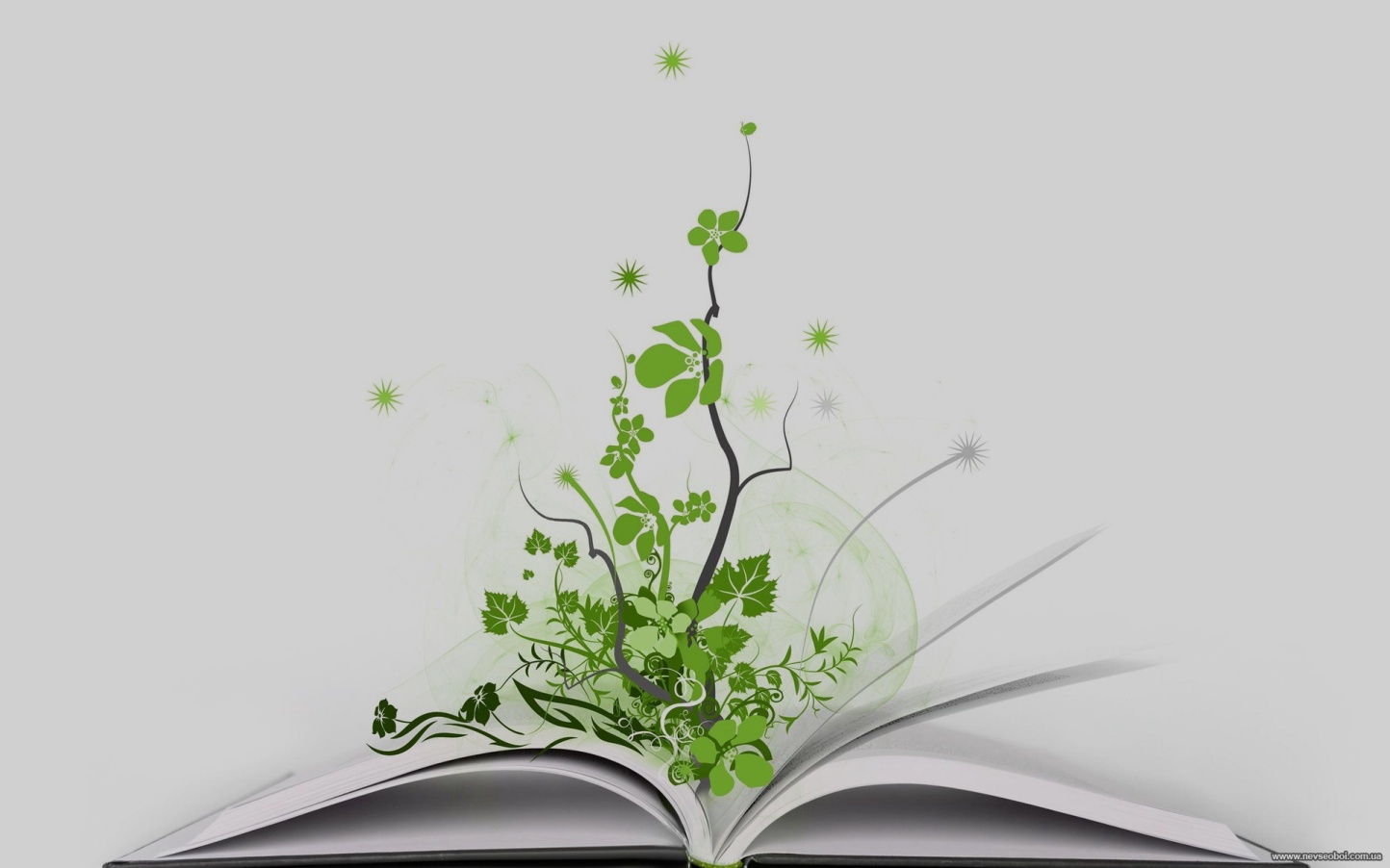 Трудитесь, создавайте, творите!  Но помните одну из педагогических заповедей – не навреди!